62-7
This work is licensed under a Creative Commons Attribution-ShareAlike 4.0 International License.
Please add this statement to all the videos you create.
English Bible quotes are from the World English Bible US, which is in the public domain.
[Speaker Notes: P05 Kingdom Parables
1. The Wise and Foolish Builders - Luke 6:46-49 (Left Top)
2. The Rich Man and Lazarus Luke 16:19-31 (Right Top)
3. The Weeds - Matthew 13:24-30; 36-43 (Right Center)
4. The Hidden Treasure - Matt 13:44 (Center)
5. The Rich Fool - Luke 12:13-34 (Right Bottom)
6. The Ten Virgins - Matthew 25:1-13 (Left Bottom)
7. The Talents - Matthew 25:14-30 (Left Center)]
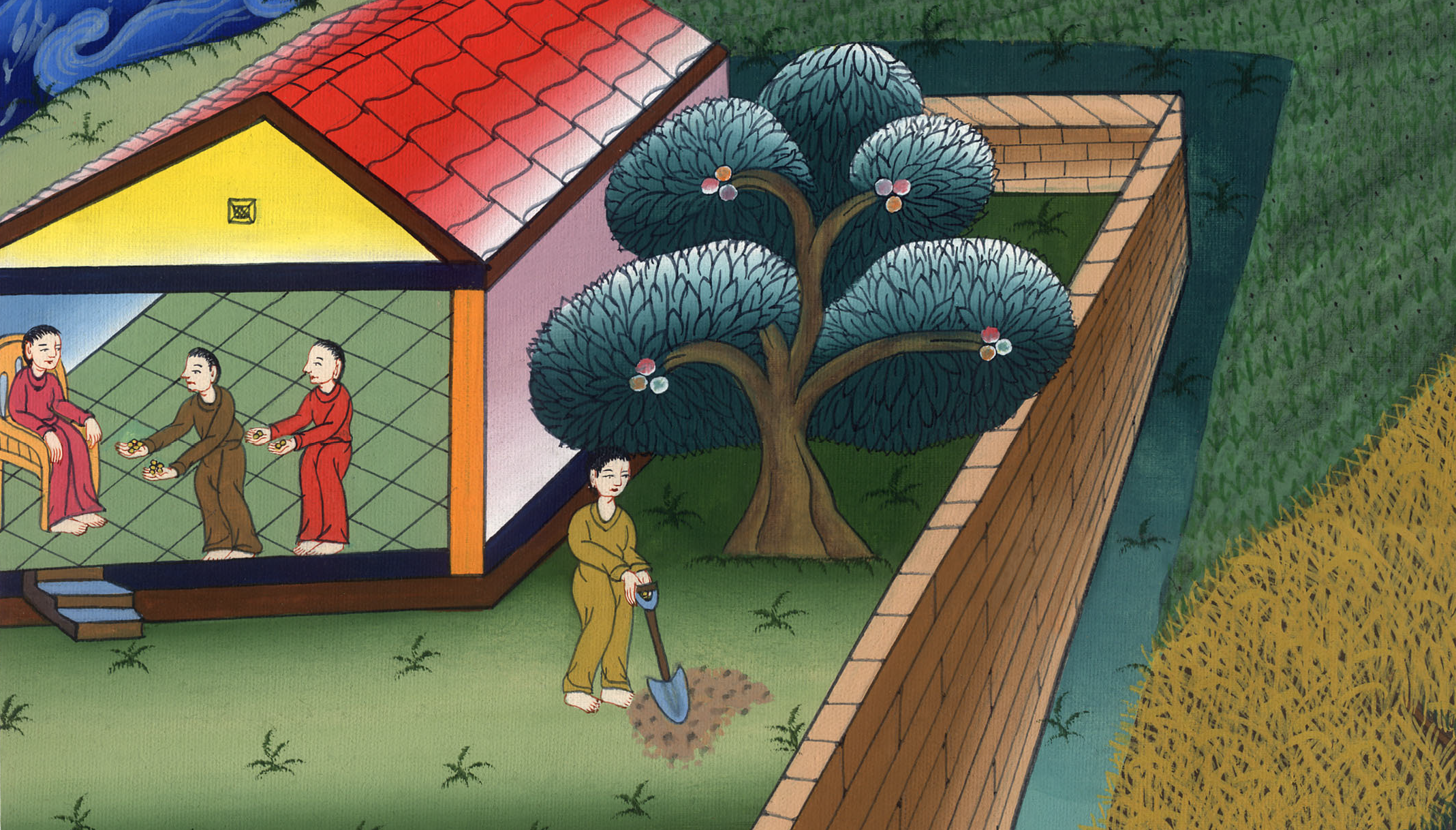 The Talents - Matthew 25:14-30
The Talents - Matthew 25:14-30
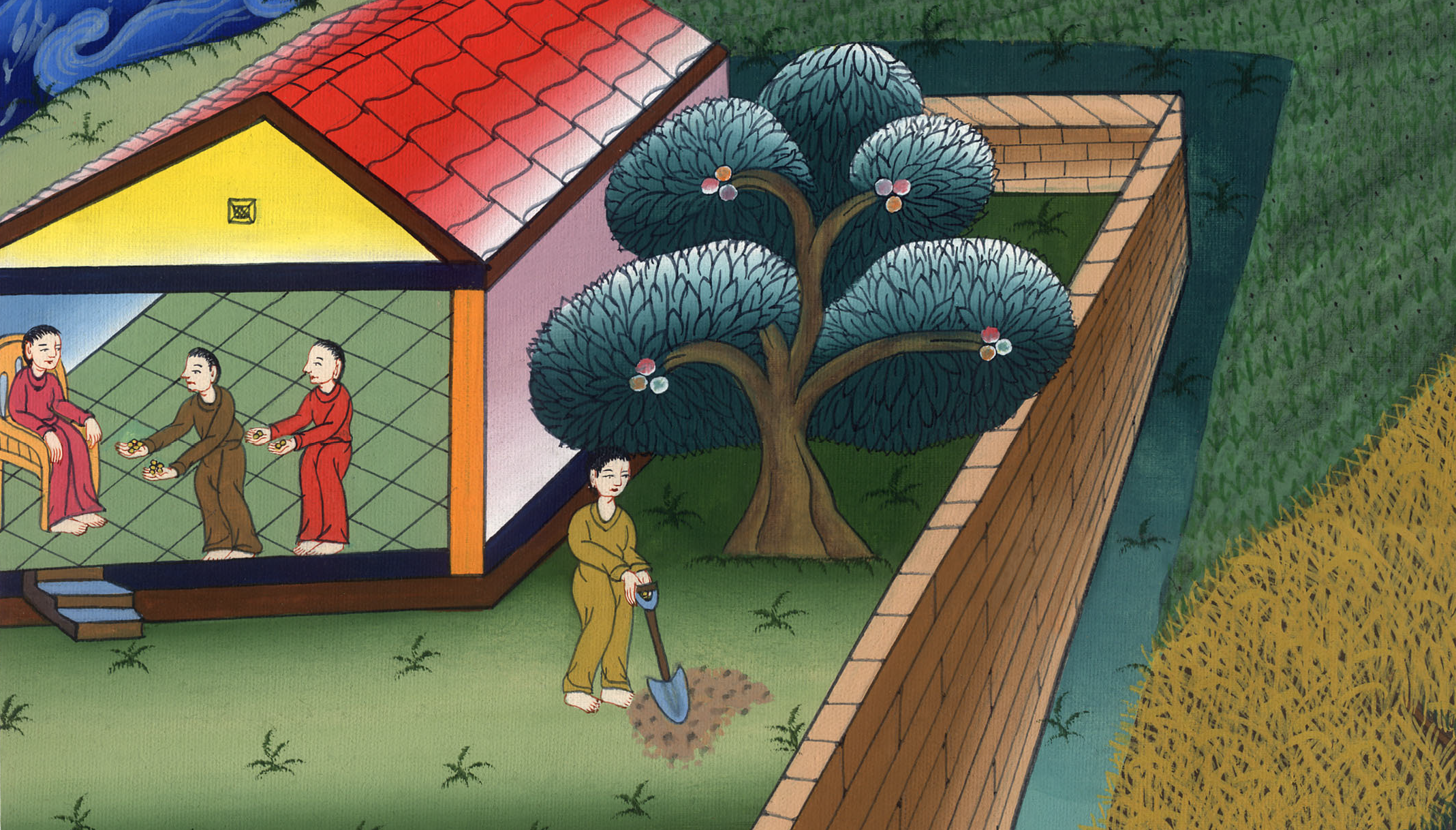 The Talents - Matthew 25:14-30
14  “For it is like a man going into another country, who called his own servants and entrusted his goods to them.
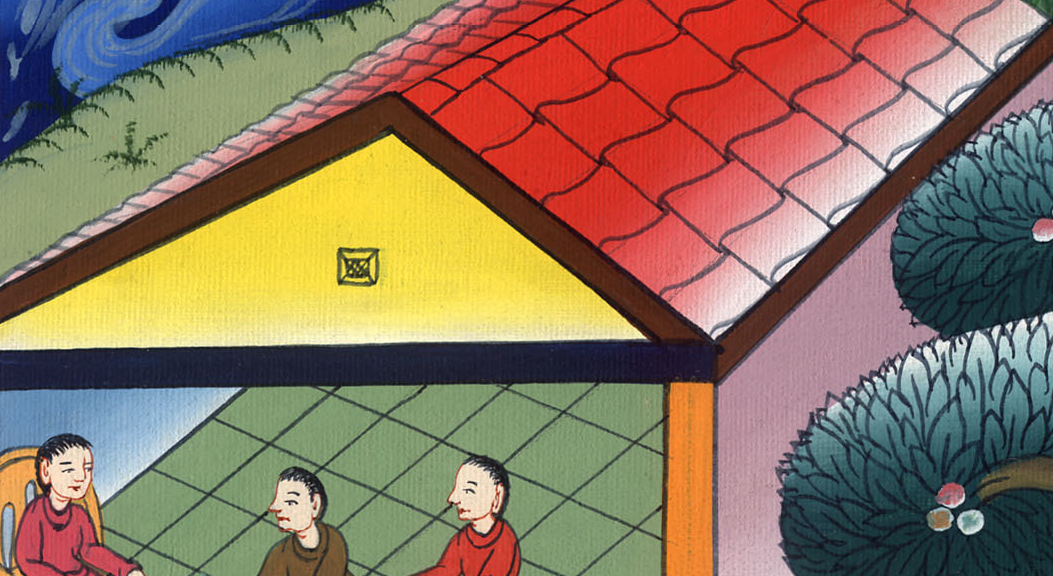 Matthew 25:14
15 To one he gave five talents, to another two, to another one, to each according to his own ability. Then he went on his journey.
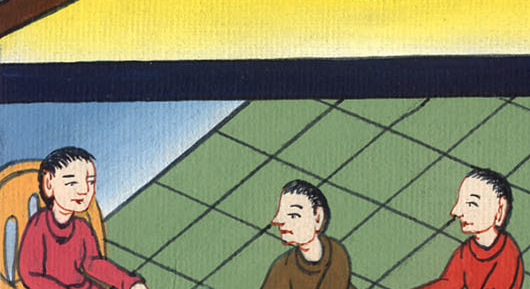 Matthew 25:15
16 Immediately he who received the five talents went and traded with them, and made another five talents.
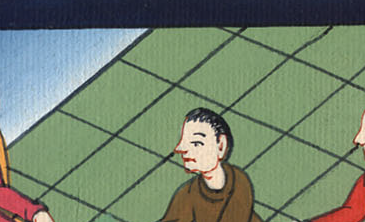 Matthew 25:16
17 In the same way, he also who got the two gained another two.
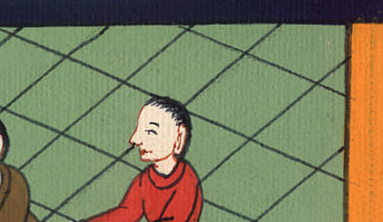 Matthew 25:17
18But he who received the one talent went away and dug in the earth and hid his lord’s money.
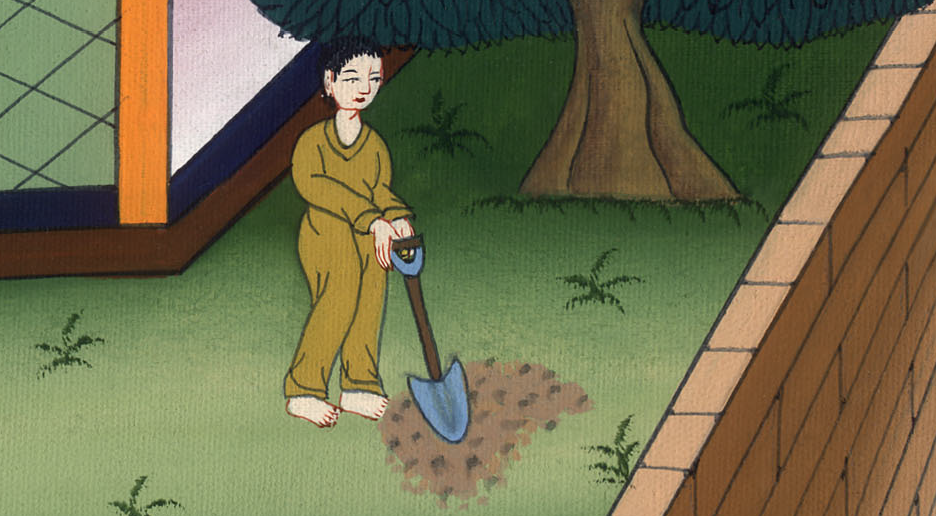 Matthew 25:18
19 “Now after a long time the lord of those servants came, and settled accounts with them.
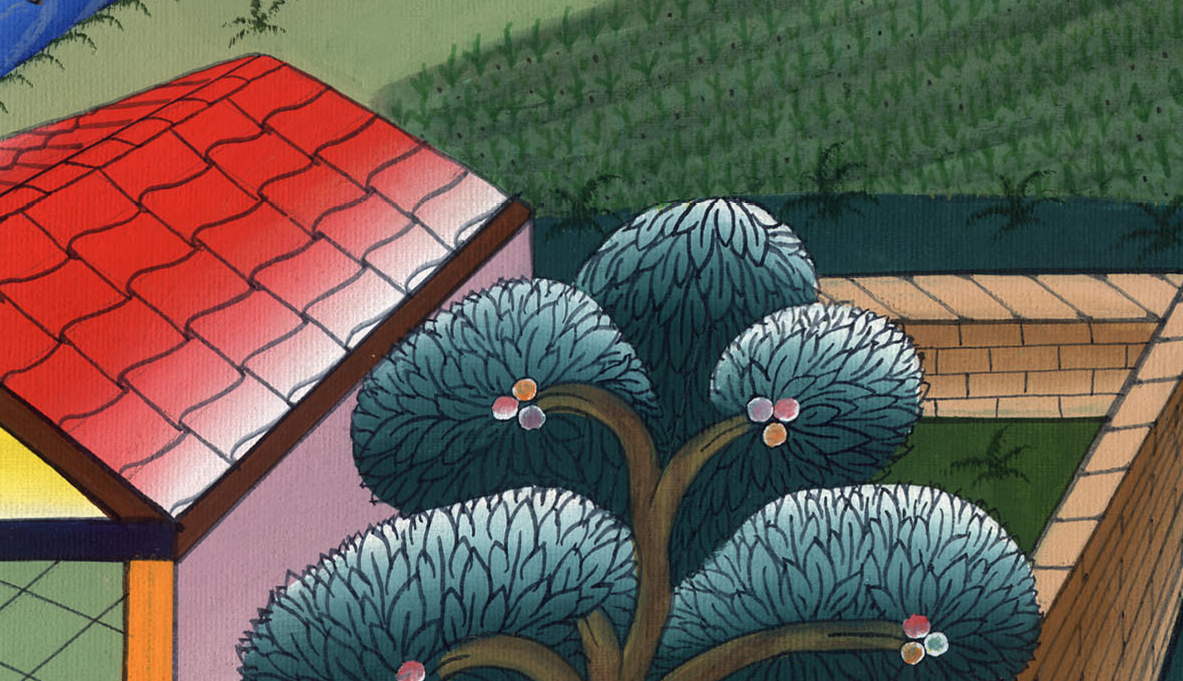 Matthew 25:19
20 He who received the five talents came and brought another five talents, saying, ‘Lord, you delivered to me five talents. Behold, I have gained another five talents in addition to them.’
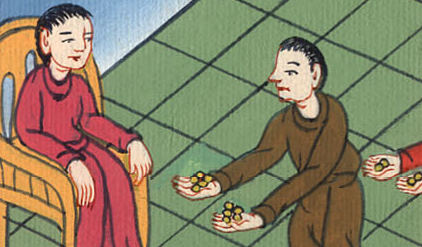 Matthew 25:20
21 “His lord said to him, ‘Well done, good and faithful servant. You have been faithful over a few things, I will set you over many things. Enter into the joy of your lord.’
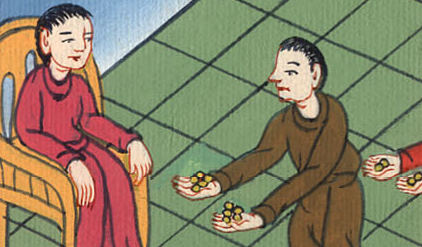 Matthew 25:21
22 “He also who got the two talents came and said, ‘Lord, you delivered to me two talents. Behold, I have gained another two talents in addition to them.’
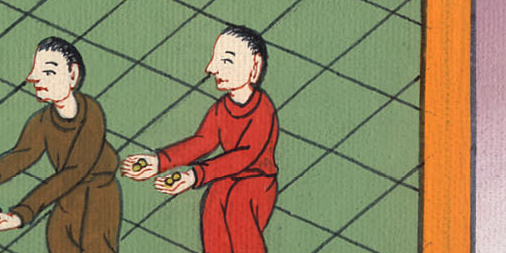 Matthew 25:22
23 “His lord said to him, ‘Well done, good and faithful servant. You have been faithful over a few things. I will set you over many things. Enter into the joy of your lord.’
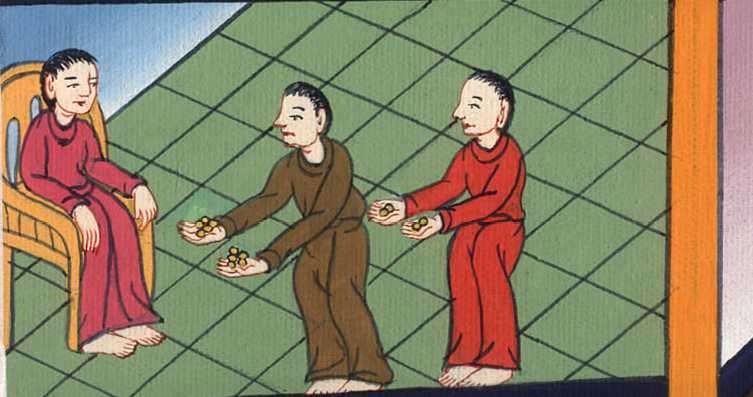 Matthew 25:23
24 “He also who had received the one talent came and said, ‘Lord, I knew you that you are a hard man, reaping where you didn’t sow, and gathering where you didn’t scatter.
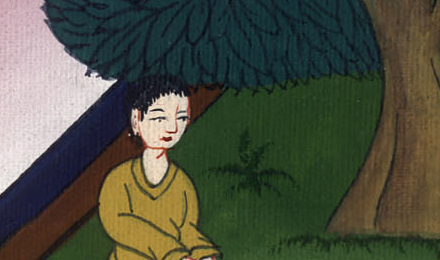 Matthew 25:24
25 I was afraid, and went away and hid your talent in the earth. Behold, you have what is yours.’
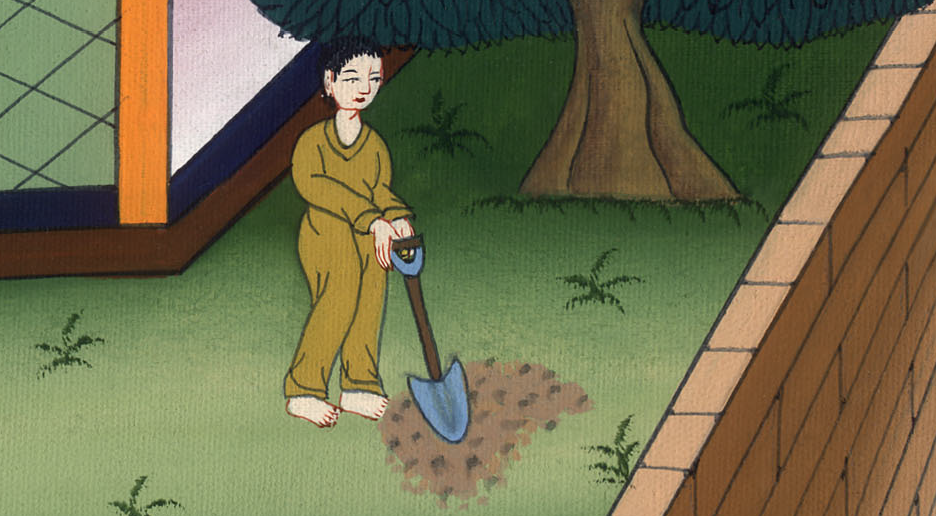 Matthew 25:25
26 “But his lord answered him, ‘You wicked and slothful servant. You knew that I reap where I didn’t sow, and gather where I didn’t scatter.
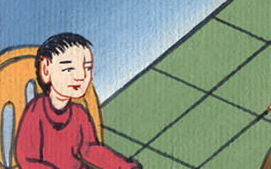 Matthew 25:26
27 You ought therefore to have deposited my money with the bankers, and at my coming I should have received back my own with interest.
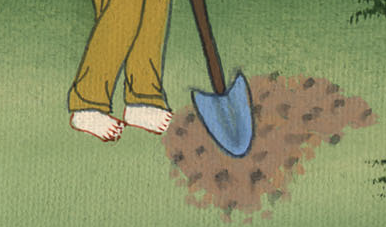 Matthew 25:27
28 Take away therefore the talent from him and give it to him who has the ten talents.
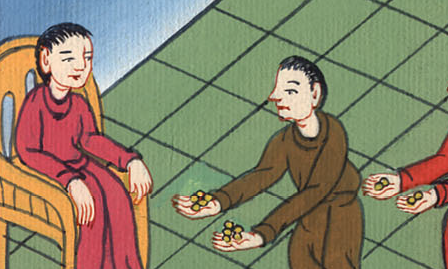 Matthew 25:28
29 For to everyone who has will be given, and he will have abundance, but from him who doesn’t have, even that which he has will be taken away.
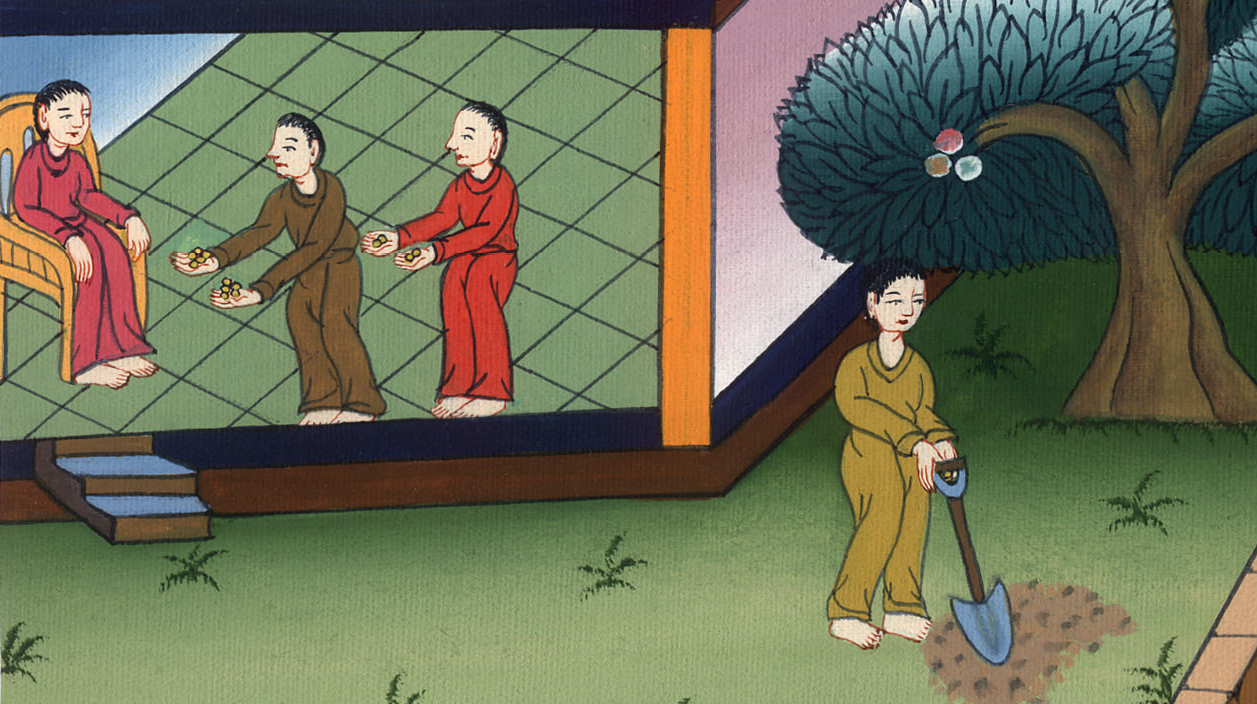 Matthew 25:29
30 Throw out the unprofitable servant into the outer darkness, where there will be weeping and gnashing of teeth.’
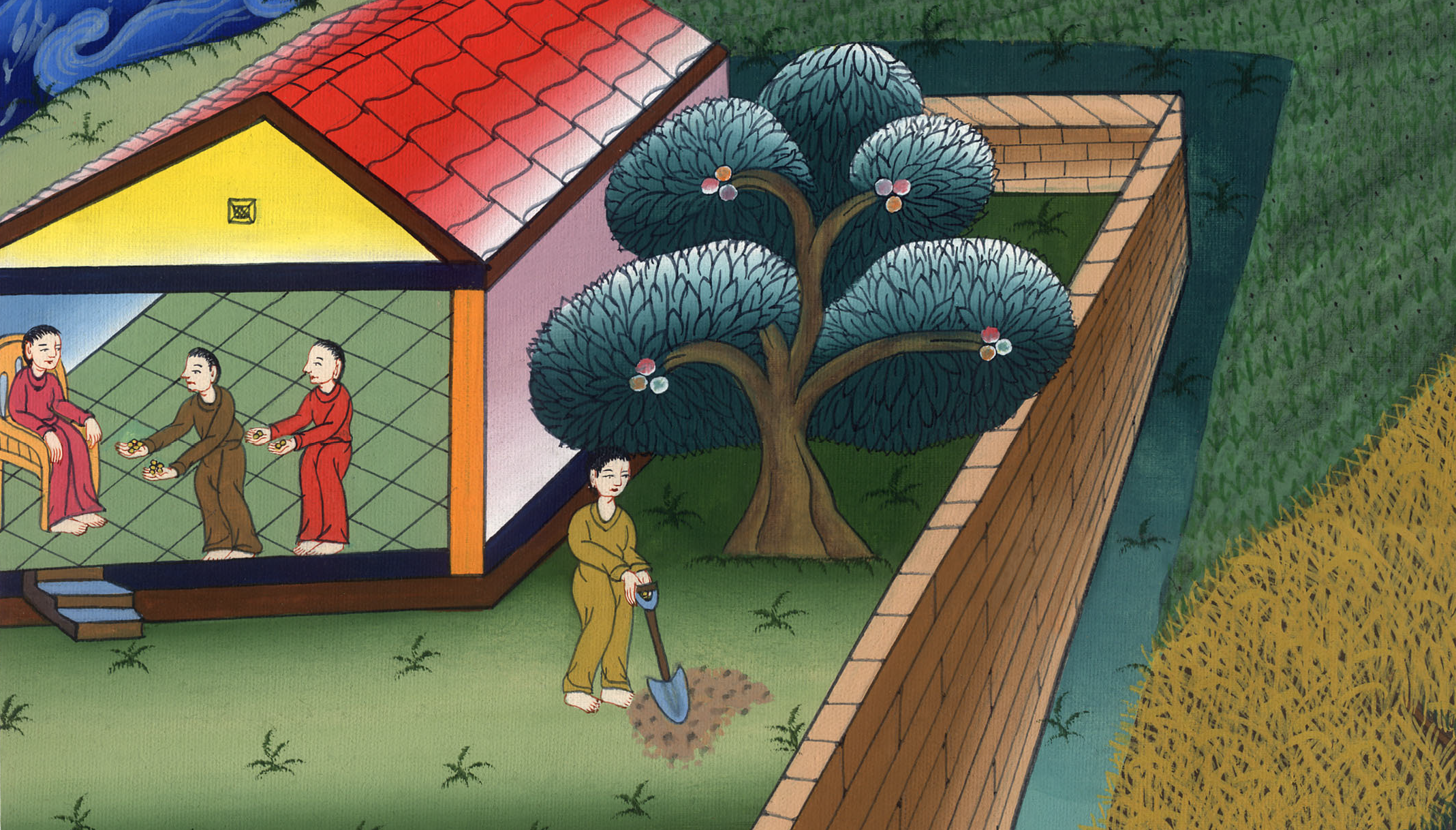 Matthew 25:30